Escuela Normal de Educación Preescolar
Ingles 
Teacher Brenda Bollain
Proyecto Filpigrid
Alondra Huerta Palacios 
1 “A”
25 de mayo del 2021
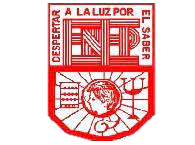 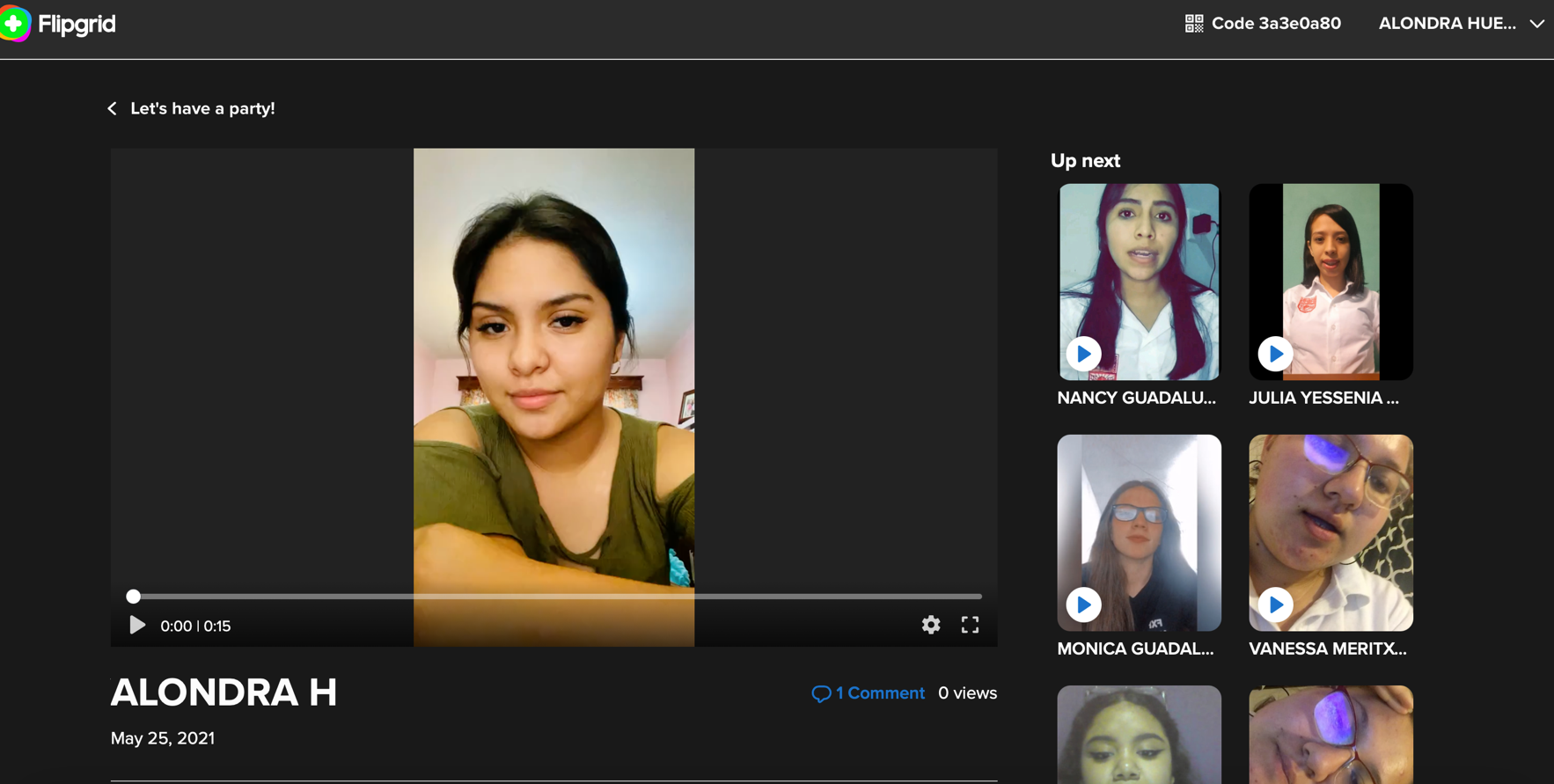